The tower
How many cubes needed to build the tower in the picture?
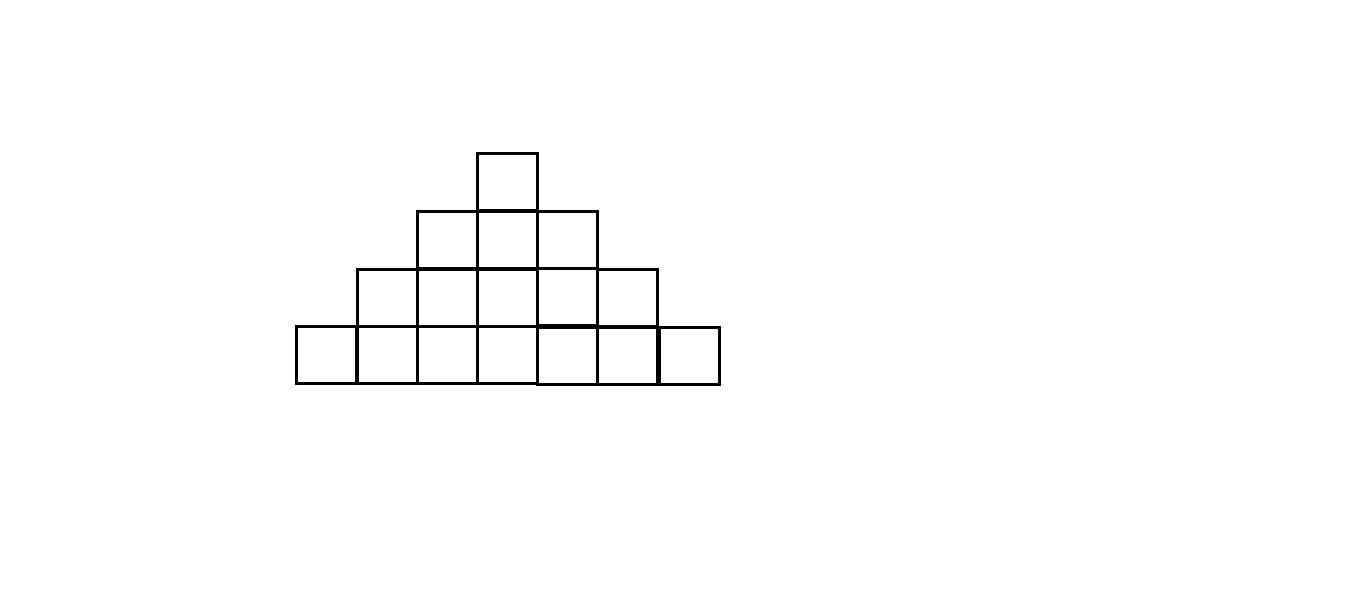 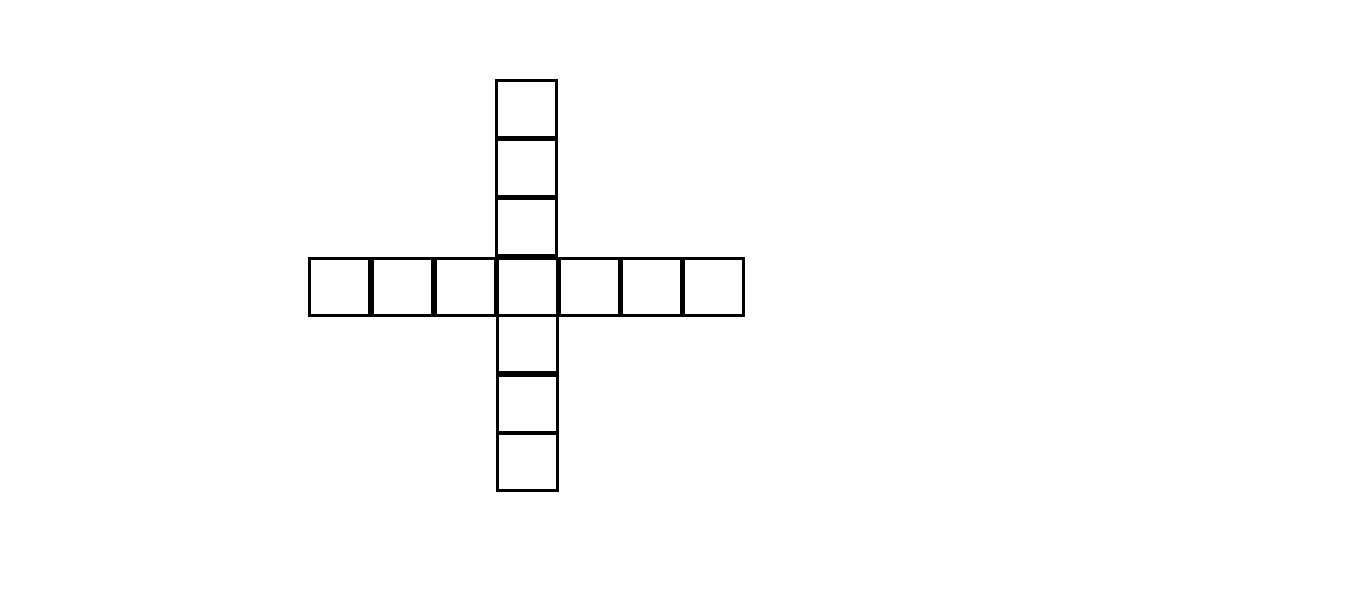 The tower
How many cubes are needed to build a similar tower that is 12 cubes high?
The tower
How many cubes are needed to build a similar tower that is n cubes high?
The tower
Make your own similar task and solve it !


                                                       Duong, Gabriel and Simon
                                                                                                              Vasaskolan
                                                                                                              Kalmar